Chapter 9 - Local Government
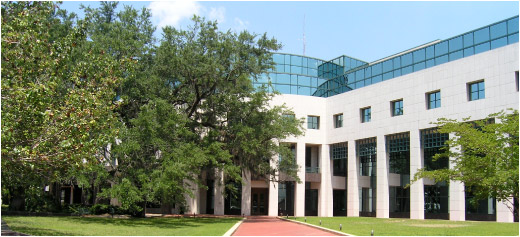 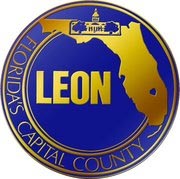 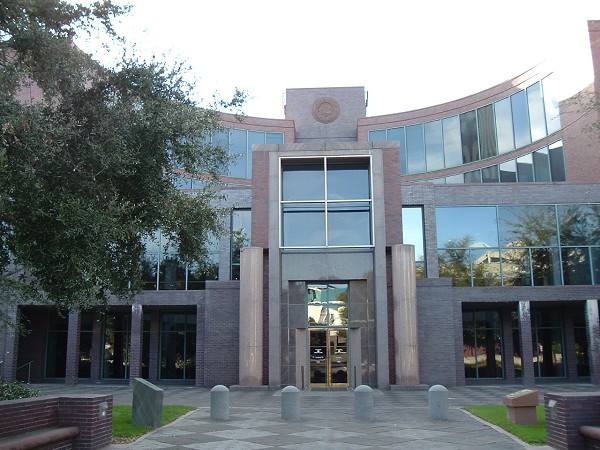 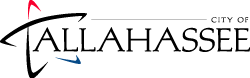 Local Governments 9.1 & 9.2
Local governments are established by and given powers from the state governments.
Their powers, responsibilities, and organization are defined by a charter from the state. A charter is a legal written document that establishes the organization of a local government (town, city, etc.)
Local governments provide local services such as: maintaining roads, providing running water, monitoring sewage systems, constructing sidewalks, street cleaning, and providing trash collection.
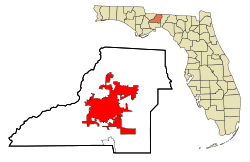 Local Governments 9.1 & 9.2
Local governments can also supervise privately or publically owned electric and transportation systems. (City of Tallahassee Utilities; StarMetro Bus)

Municipalities (also called towns, townships, villages, cities) are units of local government that are incorporated by the state and have self-government.
The main job for municipalities is to provide services for its citizens.
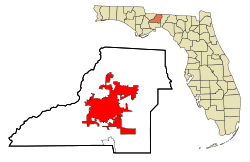 Local and County Governments
It is the job of local governments to make communities better places to live. They work to do this by passing ordinances.
Ordinances are laws (regulations) that govern a local community. They cannot conflict with state laws (statutes) or federal laws (acts). 
What prevents local laws from overriding state/federal laws?
Local law enforcement groups are in charge of enforcing both ordinances and state laws.
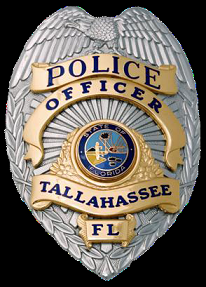 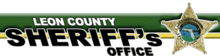 Ordinances, Statutes, and Acts
Statutes are laws passed by a state legislative body. They are NOT passed by cities or municipalities.  
Acts are passed at the federal level and are federal laws. These laws will be enforced by federal agencies NOT city or state agencies.
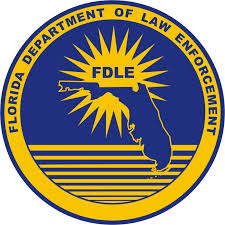 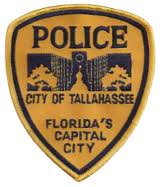 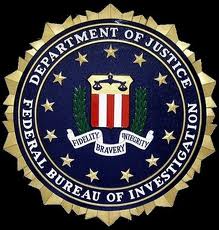 Lawmaking Process
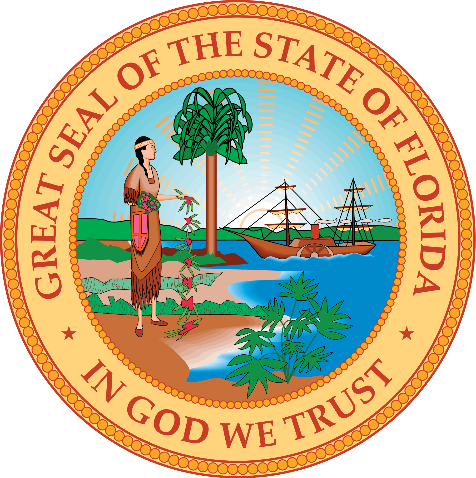 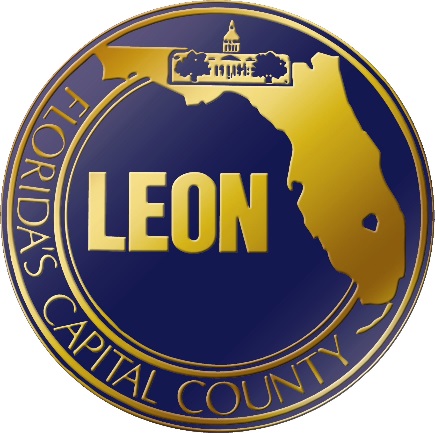 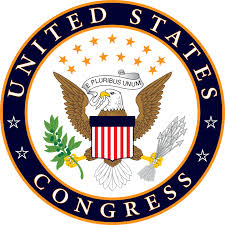 Organization and Purpose of
County Government
A county is a division of state government formed to carry out state laws.  There are 67 counties in Florida and each county creates its own county government.
In Leon County, the county board/commission is elected by voters and forms the legislative body.
The county board or commission supervises elections; enforces state and county laws; collects taxes; and provides health and welfare services, libraries, roads, and schools.
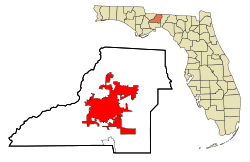 NEXT
[Speaker Notes: Image is hyperlinked to Board of County Commissioners Meet Your Commission Website” http://cms.leoncountyfl.gov/Home/County-Commission/Meet-Your-Commissioners]
The Leon County Commission
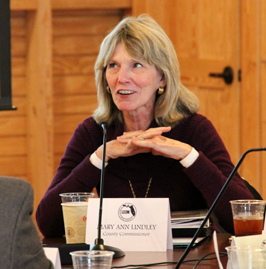 The citizens of Leon County vote for the commissioner of their district (there are five districts) and for two At-Large seats.

At-Large means that these officials represent the whole county.

There are seven commissioners in total and they vote on issues and new ordinances brought up at Commission meetings.
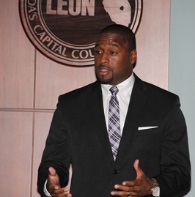 NEXT
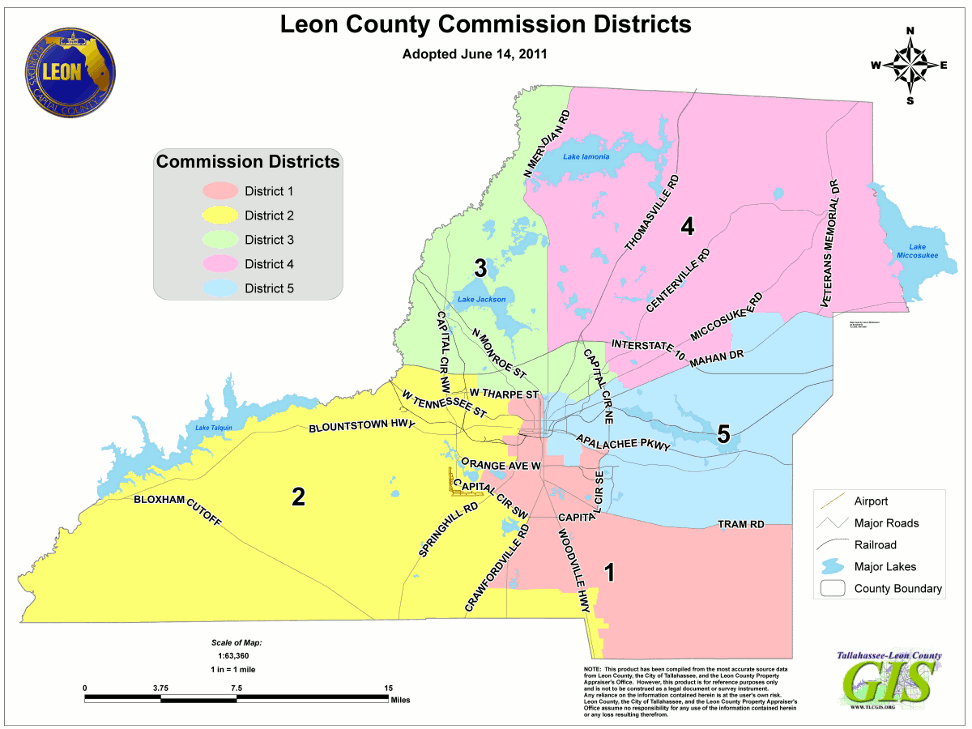 SECTION
Section 1: Units of Local Government
1
LEON COUNTY GOVERNMENT
NEXT
Leon County Commissioners
District 1
Bill Proctor
Distrit 2
Jimbo Jackon-son
District 3
John Dailey
District 4
Bryan Desloge
District 5
Kristin Dozier
At-Large
Nick
Maddox
At-Large
Mary Ann
Lindley
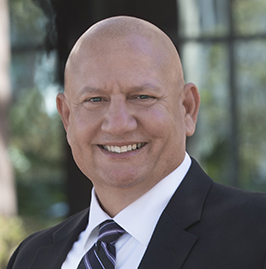 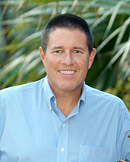 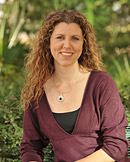 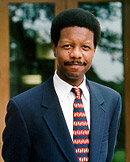 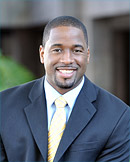 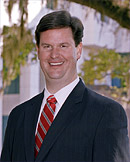 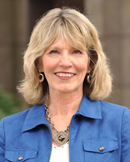 NEXT
Organization and Purpose of
County Government
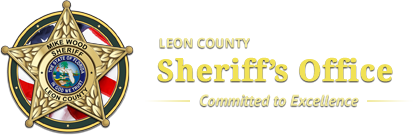 County officials can include a Sheriff and Sheriff Deputies, county clerk, treasurer, auditor, district attorney, tax collector, and supervisor of elections.
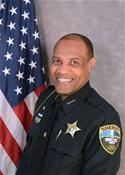 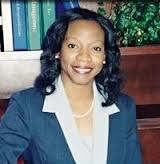 Sheriff Walt McNeil
Doris Maloy
Leon County Tax Collector
Types of Municipalities
There are many different types of municipalities (local governments) that exist across America.
Villages – are the smallest form of municipal government in Florida and can be created when populations grow and need to organize.
Towns – originated in the New England area and many towns there still practice direct democracy; towns generally have larger populations than villages and require more local services.
Cities – are the largest kind of municipalities.  The state government grants home rule which allows cities to be created by charters that are approved by the voters.
NEXT
How Are Cities Formed?
Cities are created when populations grow and need to organize to better care for the people.
Cities are self-governing municipalities – which means they choose their leaders, pass ordinances, etc.
City governments collect taxes and provide local services
The city of Tallahassee is governed by a City Commission (legislative body) with an executive called, Mayor.
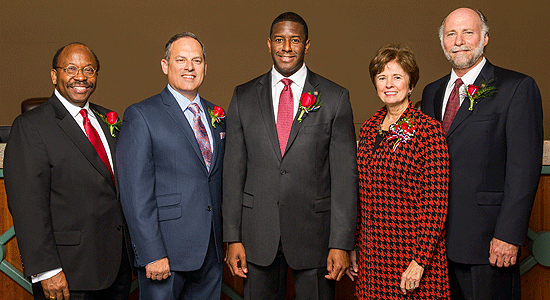 NEXT
The City of Tallahassee
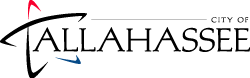 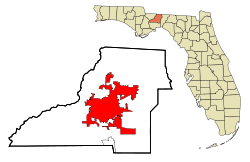 FSU
Airport
Southwood
NEXT
Tallahassee Government
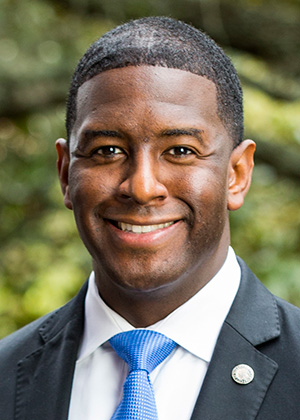 Mayor: Andrew Gillum

Roles of the Mayor: 
Presides at meetings
Head of the City/(also our ceremonial leader)
Enforces city ordinances
He has only one vote along with the Commission – he has no veto power
NEXT
Tallahassee GovernmentCity Commission
Curtis Richardson            Gil Ziffer
              Nancy Miller                      Scott Maddox







The City Commission meets regularly to discuss issues and work, vote on new policies, and work on planning for the city.
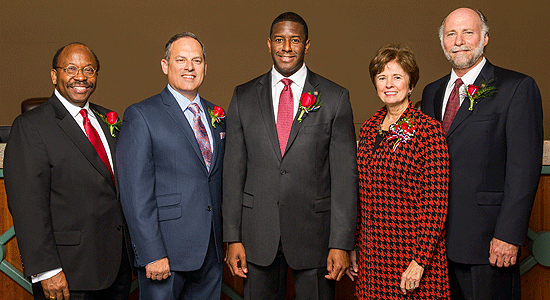 Tallahassee Government
The city also can have several other officials who are appointed to keep the city running.
City Manager
City Auditor
City Attorney
Treasurer-Clerk
Police Chief
Fire Chief                                       



Chief of Police Michael DeLeo
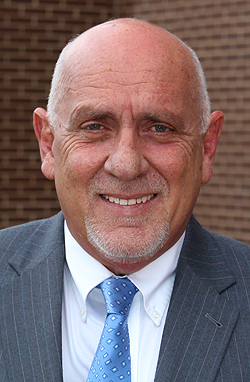 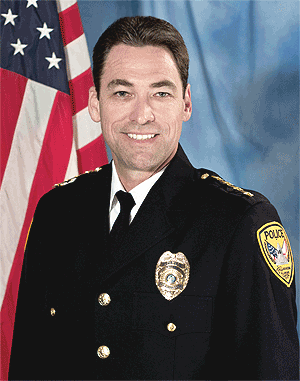 City Manager Ricardo Fernandez
NEXT